Garrett Morgan
by Brooke Childs, modified from “Inventors in Black” by Vicki Hall
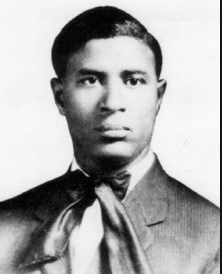 Shared Reading Week 7
The streets back in 1920
Had cars, buggies, and bikes a plenty.

No lights or stop signs caused lots of messes,
Walkers were scared in their old-fashioned dresses!
When the flow of traffic was out of hand,
Inventor Garrett A. Morgan came up with a plan.

He stopped us on red, started us on green,
Kept us all safe, with yellow in between.